Containers and HTCondor
Center for High Throughput Computing
Outline
Why put contain jobs?

Ersatz HTCondor containment
Docker containers
Singularity containers
2
3 Protections
Protect the machine from the job.

Protect the job from the machine.

Protect one job from another job.
3
[Speaker Notes: Actually impossible to do with pure POSIX.  Especially because a job is a bunch of processes.]
The ideal container
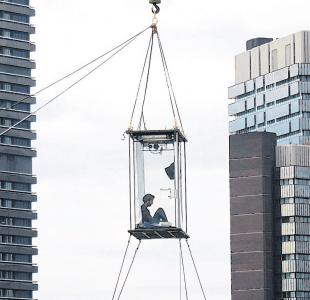 Allows nesting
Need not require root
Can’t be broken out of
Allows full management:
Creation // Destruction
Monitoring
Limiting
4
Resources a job can (ab)use
CPU
Memory
Disk
Network
Signals
L1-2-3 cache
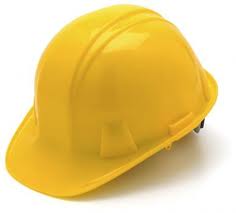 5
HTCondor’s containment
6
PID namespaces
You can’t kill what you can’t see
Requirements:
RHEL 6 or later
USE_PID_NAMESPACES = true
(off by default)
Must be root
7
PID Namespaces
Init (1)
Master (pid 15)
Startd (pid 26)
Starter (pid 39)
Starter (pid 73)
Condor_init (pid 1)
Condor_init (pid 1)
Job A (pid 2)
Job B (pid 2)
8
MOUNT_UNDER_SCRATCH
Or, “Shared subtrees”
Goal:  protect /tmp from shared jobs
Requires
HTCondor must be running as root
MOUNT_UNDER_SCRATCH = /tmp,/var/tmp
On by default as of HTCondor 8.6
9
MOUNT_UNDER_SCRATCH
MOUNT_UNDER_SCRATCH=/tmp,/var/tmp

Each job sees private /tmp, /var/tmp

Downsides:
	No sharing of files in /tmp
10
Control Groupsaka “cgroups”
Two basic kernel abstractions:

   1) nested groups of processes

   2) “controllers” which limit resources
11
Control Cgroup setup
A filesystemMounted on /sys/fs/cgroup, 
Groups are per controller
E.g. /sys/fs/cgroup/memory/my_group
       /sys/fs/cgroup/cpu/my_group
Condor default is
/sys/fs/cgroup/<controller>/htcondor
Compare with systemd’s slices
12
Cgroup controllers
Cpu
Allows fractional cpu limits
Memory
Need to limit swap also or else…
Freezer
Suspend / Kill groups of processes
… any many others
13
Enabling cgroups
Requires:
RHEL6, RHEL7 even better
HTCondor 8.0+
Rootly condor


And… condor_master takes care of the rest
14
Cgroups with HTCondor
Starter puts each job into own cgroup
Named exec_dir + job id
Procd monitors
Procd freezes and kills atomically
CPUS attr * 100 > cpu.shares
MEMORY attr into memory controller
CGROUP_MEMORY_LIMIT_POLICY
Hard or soft
Job goes on hold with specific message
15
Cgroups seem fiddly, why not let something else do it?
16
Enter Docker
Docker manages Linux containers via cgroups.
And gives Linux processes a private:
Root file system
Process space
NATed network
UID space
Examples
This is an “ubuntu” container
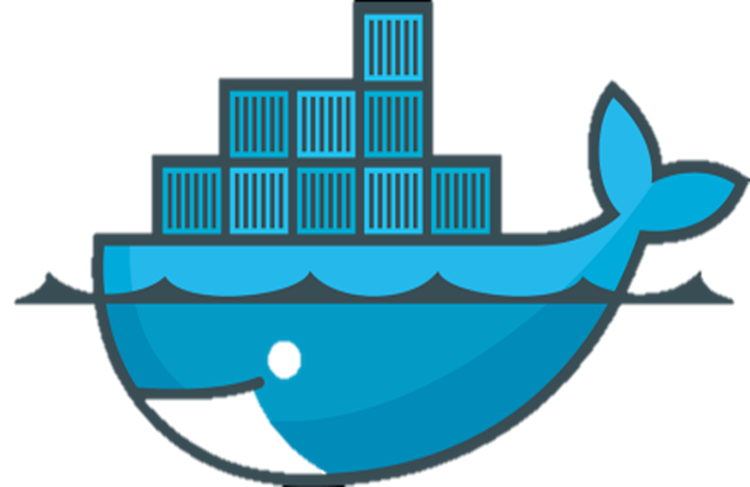 Processes in other containers on this machine can NOT see what’s going on in this “ubuntu” container
This is my host OS, running Fedora
HTCondor docker universe
Need condor 8.4+
Need docker (maybe from EPEL)
	$ yum install docker-io
Condor needs to be in the docker group!
	$ useradd –G docker condor
Docker be running:
	 $ service docker start
What?  No Knobs?
condor_starter detects docker by default
$ condor_status –l | grep –i docker
HasDocker = true
DockerVersion = "Docker version 1.5.0, build a8a31ef/1.5.0"

If docker is in a non-standard place
   DOCKER = /usr/bin/docker
We had to have some knobs
DOCKER_DROP_ALL_CAPABILITIES
Evaluated with job and machine
Defaults to true
If false, removes –drop-all-cap from docker run
DOCKER_VOLUMES = CVMFS, SCR
DOCKER_VOLUME_DIR_CVMFS = /cvmfs
DOCKER_MOUNT_VOLUMES = CVMFS
21
“Docker” Universe jobs
universe = docker
docker_image = deb7_and_HEP_stack
executable = /bin/my_executable
arguments = arg1
transfer_input_files = some_input
output = out
error = err
log = log
queue
A docker Universe JobIs a Vanilla job
Docker containers have the job-nature
condor_submit
condor_rm
condor_hold
Write entries to the user log  event log
condor_dagman works with them
Policy expressions work.
Matchmaking works
User prio / job prio / group quotas all work
Stdin, stdout, stderr work
Etc. etc. etc.*
Docker Universe
universe = docker
docker_image =deb7_and_HEP_stack
# executable = /bin/my_executable
Image is the name of the docker image on the execute machine. Docker will pull it
Executable is from submit machine or image
NEVER FROM execute machine!
Executable is optional
   (Images can name a default command)
Docker Universe and File transfer
universe = docker
transfer_input_files = <files>
When_to_transfer_output = ON_EXIT
HTCondor volume mounts the scratch dir
And sets the cwd of job to scratch dir
RequestDisk applies to scratch dir, not container
Changes to container are NOT transferred back
Container destroyed after job exits
Docker Resource limiting
RequestCpus = 4
RequestMemory = 1024M
RequestDisk = Somewhat ignored…
RequestCpus translated into cgroup shares
RequestMemory enforced
	If exceeded, OOM killed & job held
RequestDisk applies to the scratch dir only
10 Gb limit rest of container
Enter Singularity
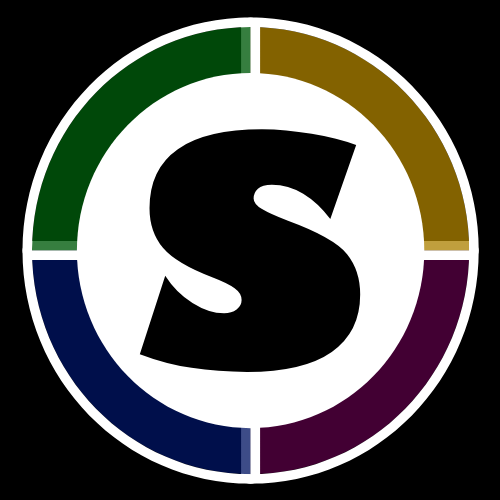 Singularity like light Docker:
No daemon
Setuid wrapper binary
Can work without hub
Can work with setuid (but not by default)
27
Enabling Singularity for all jobs
SINGULARITY = /usr/bin/singularity
SINGULARITY_JOB  = true
SINGULARITY_IMAGE_EXPR = 	“/full/path/to/image”
28
…for some jobs
SINGULARITY_JOB = \  !isUndefined(TARGET.SingularityImage) 

SINGULARITY_IMAGE_EXPR = \     	TARGET.SingularityImage
29
Singularity vs Docker
Designed not as user focused, rather admin
Jobs may not know when in singularity
Startd focused
30
Questions?
Thank you!
31